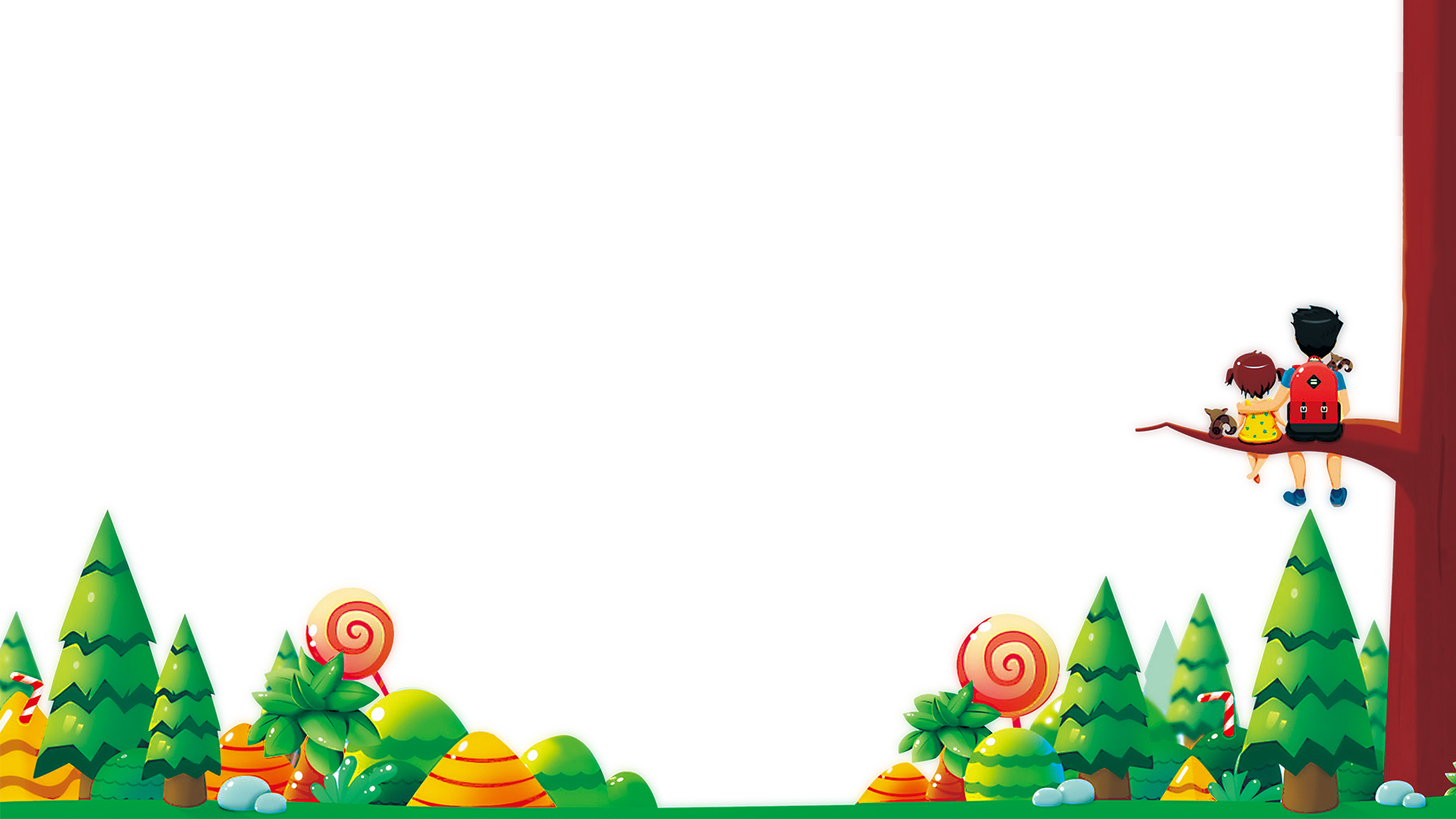 TIẾT 133-134:
TẬP LÀM MỘT BÀI THƠ LỤC BÁT
[Speaker Notes: Nguyễn Nhâm -0981.713.891]
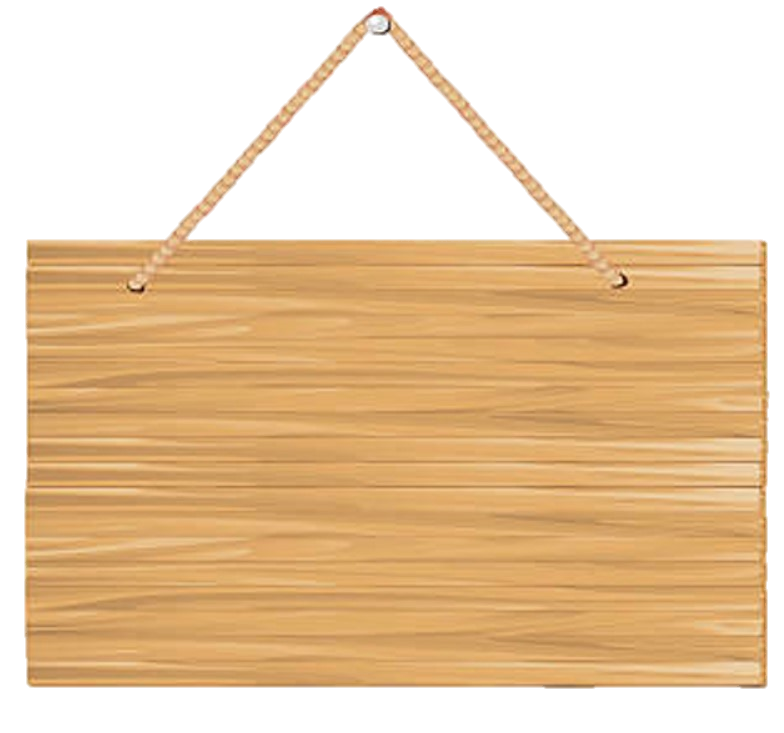 KHỞI ĐỘNG
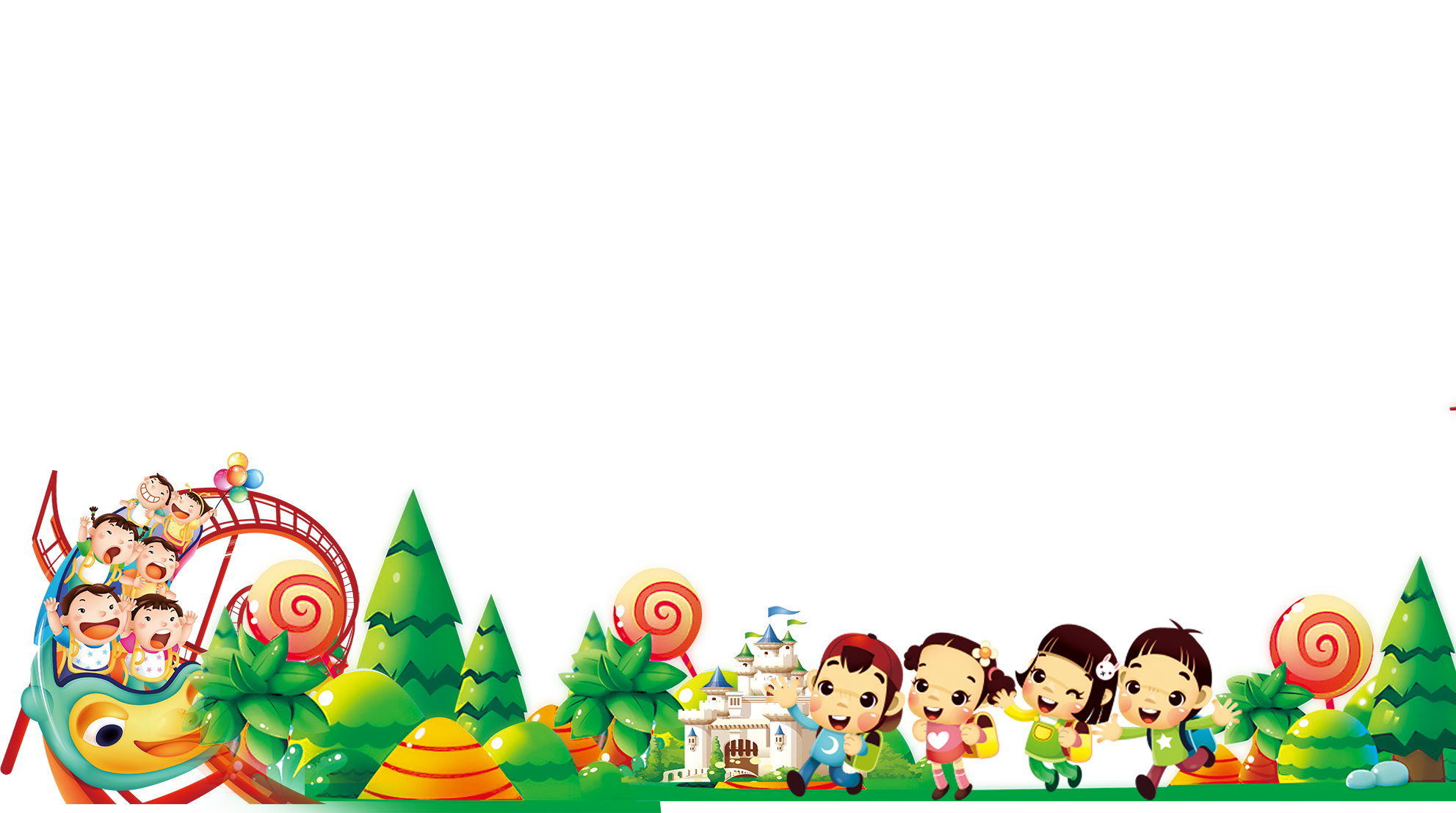 [Speaker Notes: Nguyễn Nhâm -0981.713.891]
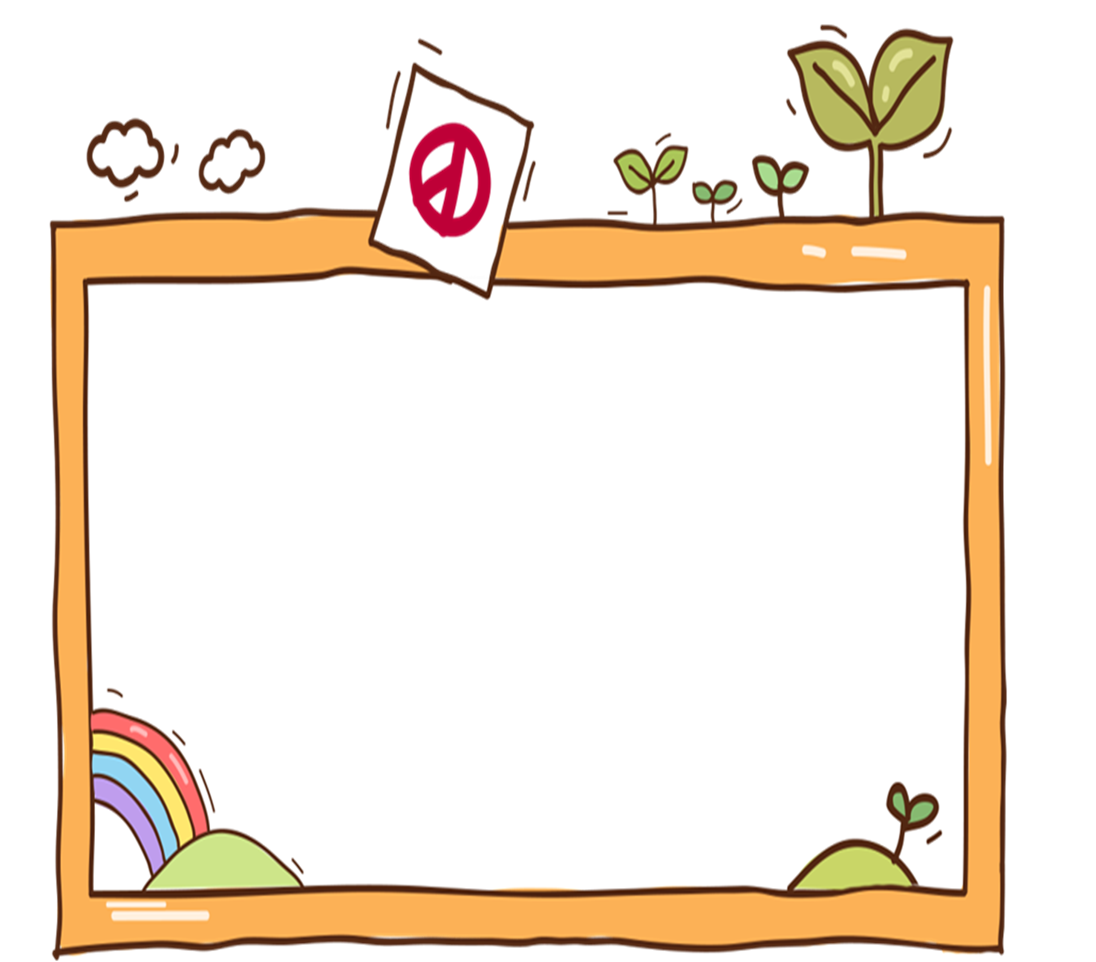 HÃY ĐỌC MỘT SỐ BÀI THƠ LỤC BÁT MÀ EM BIẾT!
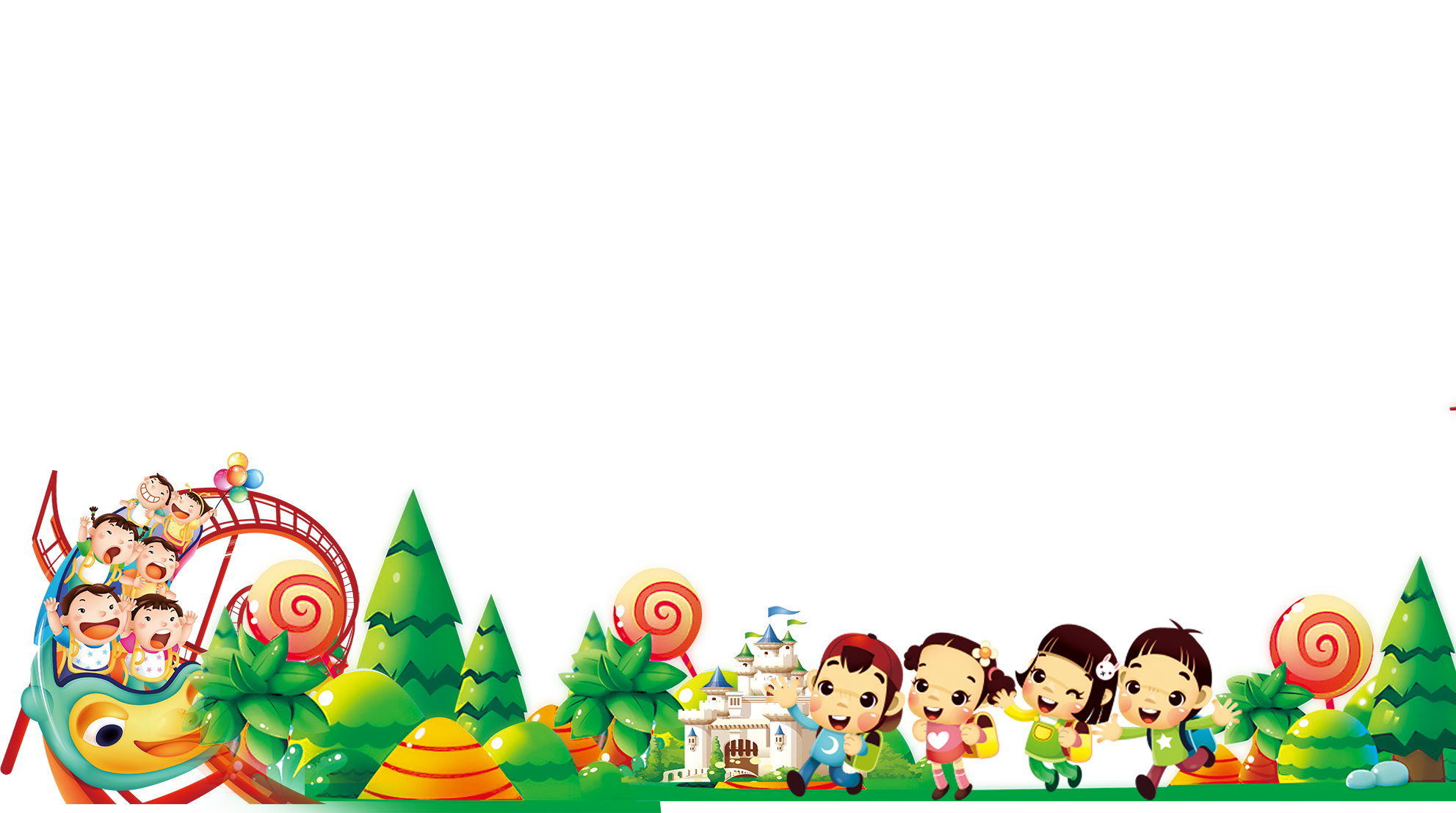 [Speaker Notes: Nguyễn Nhâm -0981.713.891]
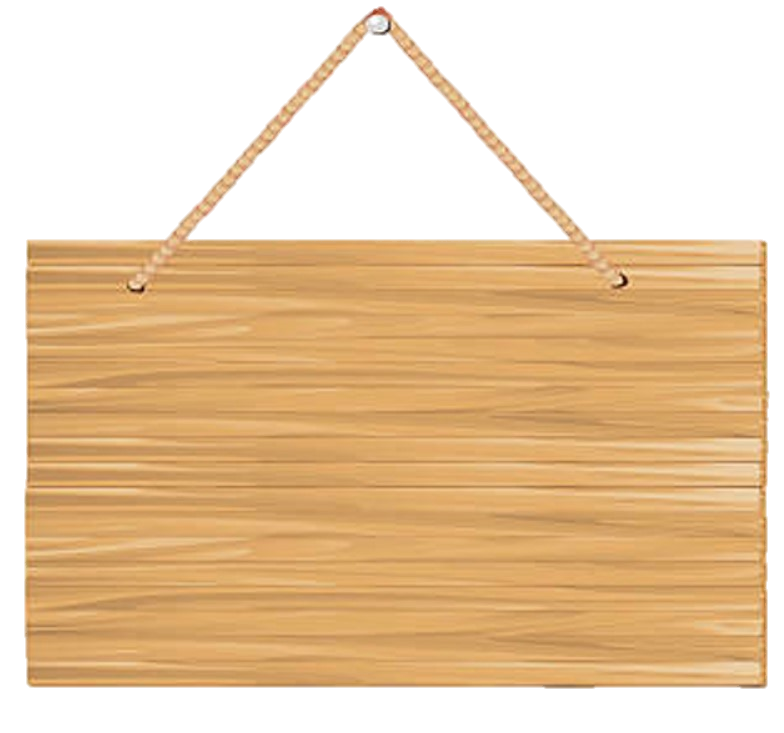 HÌNH THÀNH
 KIẾN THỨC
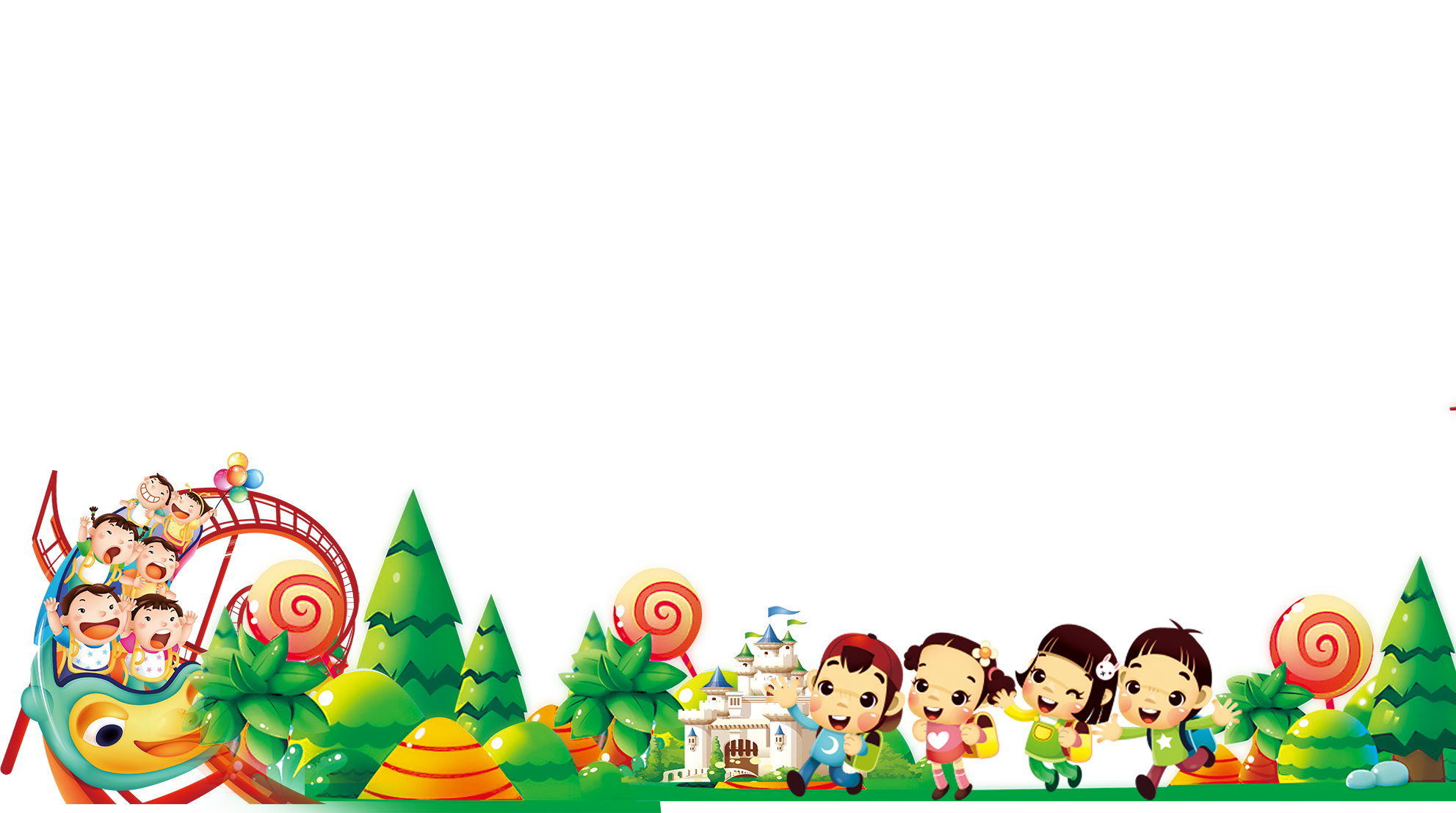 1. Yêu cầu về một bài thơ lục bát:
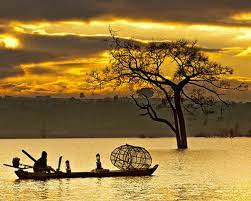 cách nhìn
cách cảm nhận mới lạ
Về nội dung
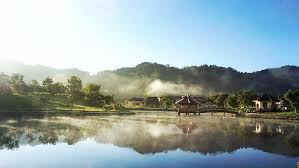 sâu sắc
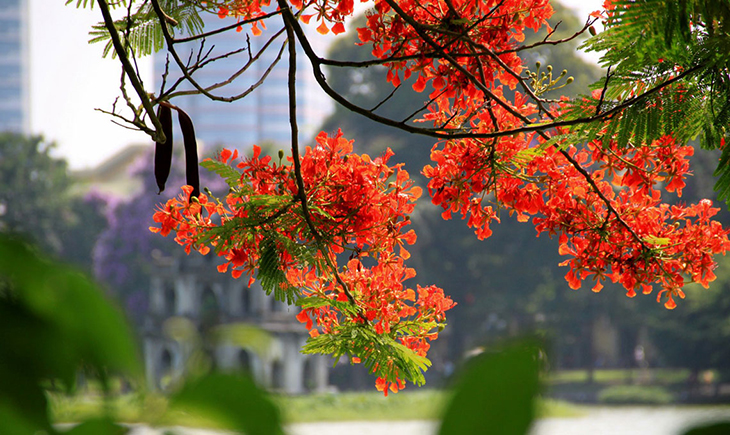 thú vị về cuộc sống
1. Yêu cầu về một bài thơ lục bát:
- Về hình thức:
+ Ngôn ngữ: Hàm súc, gợi hình, gợi cảm.
+ Sử dụng hài hoà các BPNT như nhân hoá, so sánh, điệp từ, điệp ngữ…tạo những liên tưởng độc đáo, thú vị.
+ Cách gieo vần, nhịp điệu: Theo quy luật của thơ.
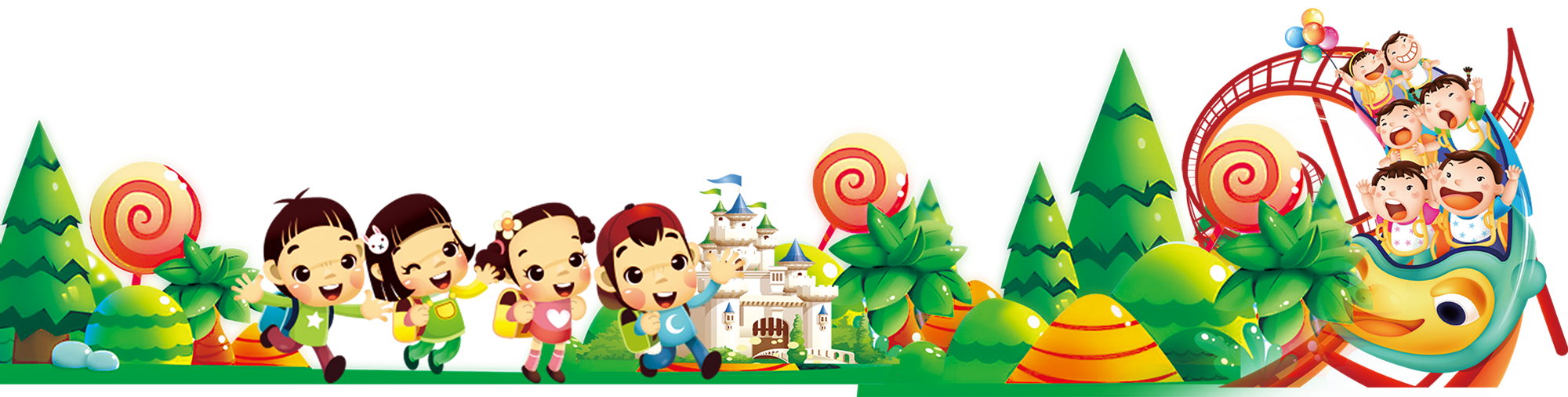 2. Đọc và phân tích bài viết tham khảo:
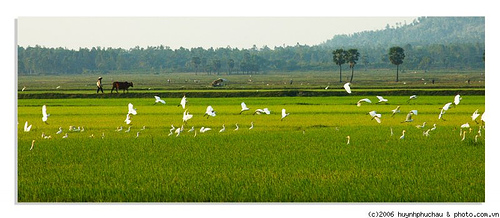 Ví dụ:
Việt Nam đất nước ta ơi
Mênh mông biển lúa đâu trời đẹp hơn
Cánh cò bay là rập rờn
Mây mờ che đỉnh Trường Sơn sớm chiều
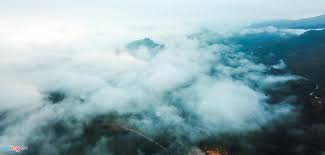 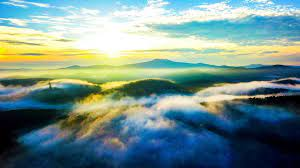 PHIẾU HỌC TẬP SỐ 1
2. Đọc và phân tích bài viết tham khảo:
Số dòng, số tiếng: 4 (chắn; dòng lục có 6 tiếng; dòng bát có 8 tiếng
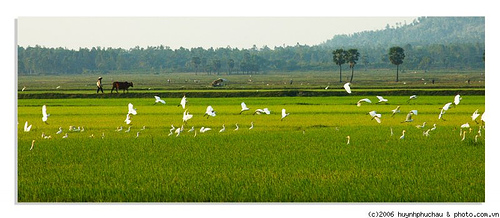 Gieo vần: tiếng cuối của câu lục với tiếng 6 của câu bát. Tiếng 6 của câu bát với tiếng 6 của câu lục tiếp theo.
Ví dụ:
Việt Nam đất nước ta ơi
Mênh mông biển lúa đâu trời đẹp hơn
Cánh cò bay là rập rờn
Mây mờ che đỉnh Trường Sơn sớm chiều
Nhịp thơ: Nhịp chẵn
+ Câu lục: 2/2/2
Việt Nam/ đất nước/ ta ơi
+ Câu bát: 2/2/2/2
Mênh mông/ biển lúa /đâu trời /đẹp hơn
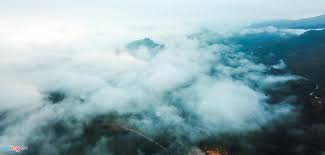 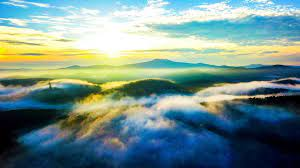 3. Thực hành viết theo các bước:
a.	Tiếng chim vách núi nhỏ dần
Rì rầm tiếng suối khi…khi xa
Ngoài thềm rơi chiếc lá…
Tiếng rơi rất mỏng như…rơi nghiêng
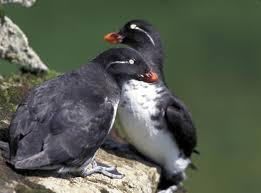 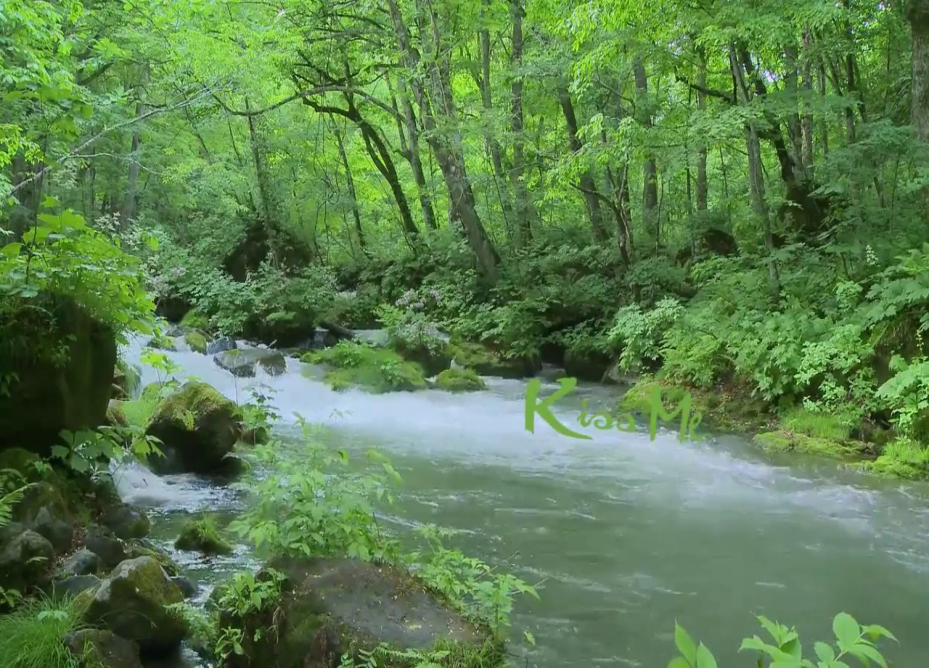 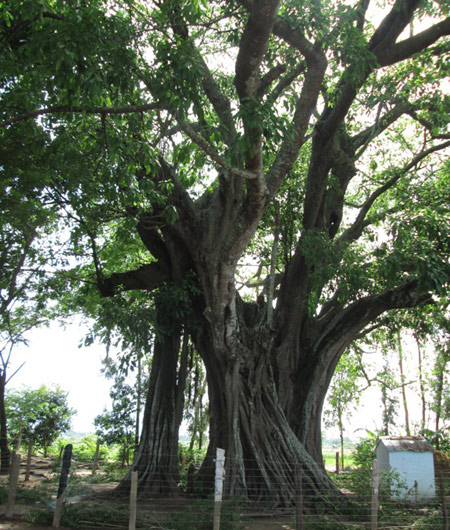 3. Thực hành viết theo các bước:
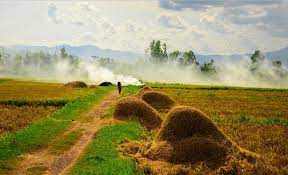 b.	Chăn trâu đốt lửa trên đồng
Rạ rơm thì ít, gió… thì nhiều
Mải mê đuổi một cánh…
Củ khoai nướng để cả… thành tro.
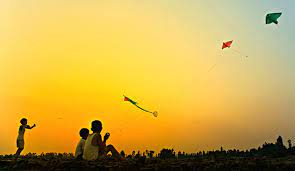 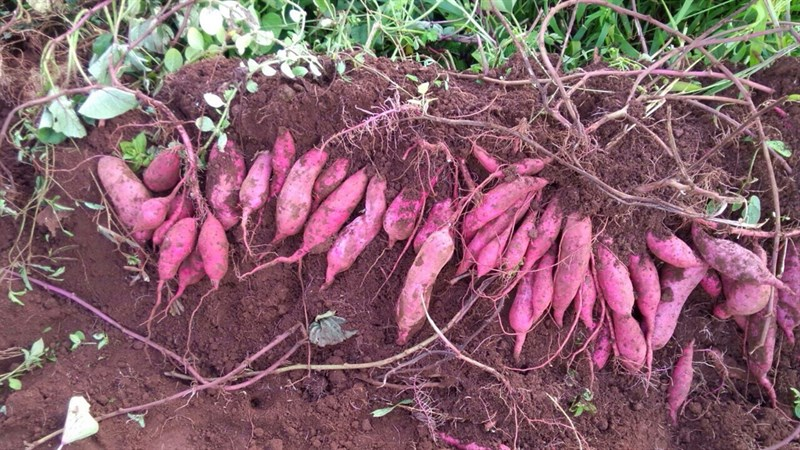 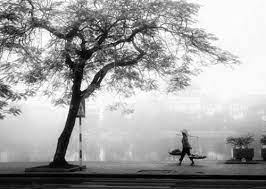 PHIẾU HỌC TẬP SỐ 2
a. Khởi động viết:
* Tập gieo vần
a. gần- đa- là
a.	Tiếng chim vách núi nhỏ dần
Rì rầm tiếng suối khi gần khi xa
Ngoài thềm rơi chiếc lá đa
Tiếng rơi rất mỏng như là rơi nghiêng
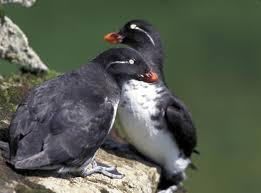 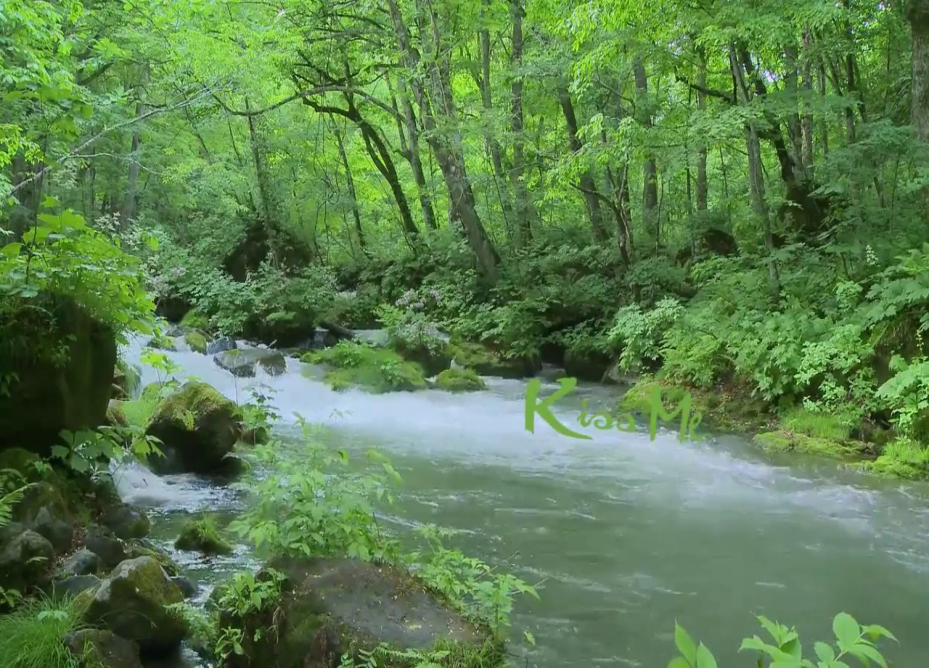 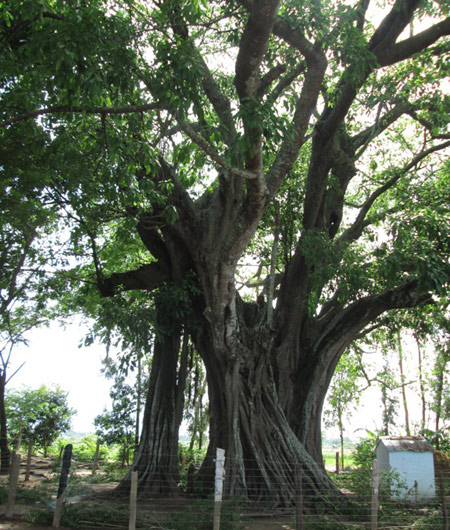 3. Thực hành viết theo các bước:
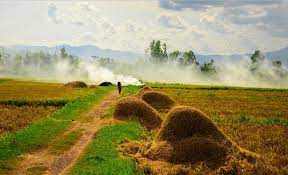 b.	Chăn trâu đốt lửa trên đồng
Rạ rơm thì ít, gió đông thì nhiều
Mải mê đuổi một cánh diều
Củ khoai nướng để cả chiều thành tro.
Tập gieo vần
b. đông- diều- chiều
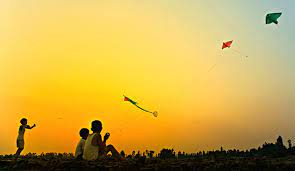 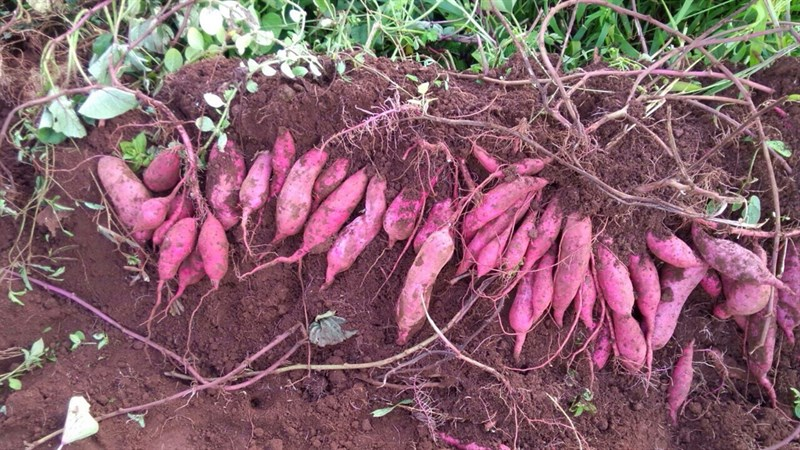 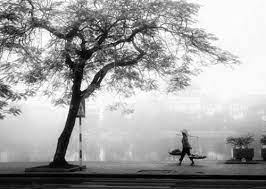 Xác định đề tài:
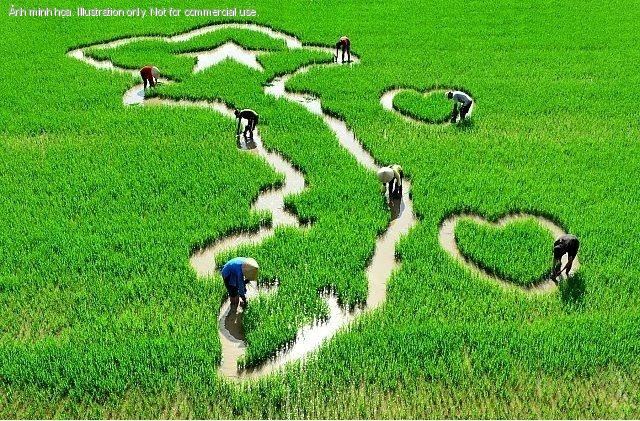 Quê hương
Em sẽ chọn đề tài nào để làm bài thơ lục bát?
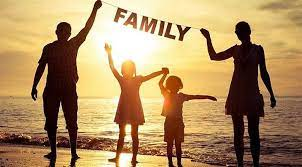 Gia đình
Đề tài gợi cho em nhiều cảm xúc
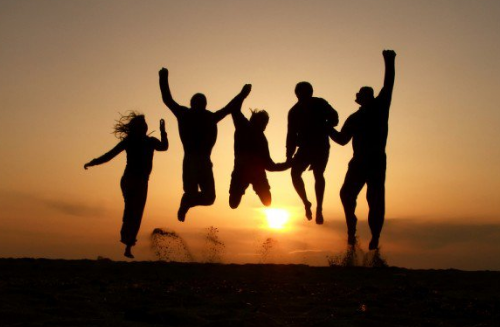 Bạn bè
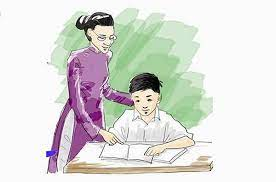 Thầy cô
Bảng kiểm hình thức và nội dung thơ lục bát (số 1)
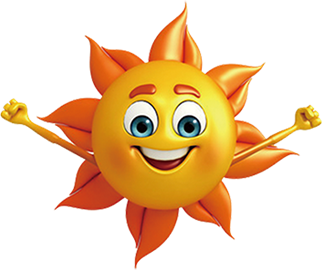 b. Thực hành viết
- Học sinh làm thơ
- Hoàn thiện PHT
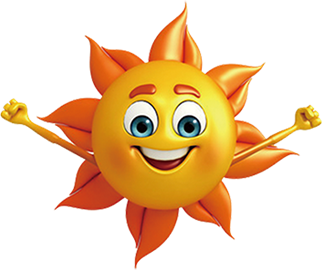 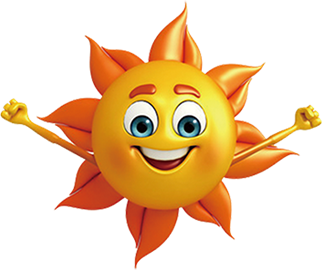 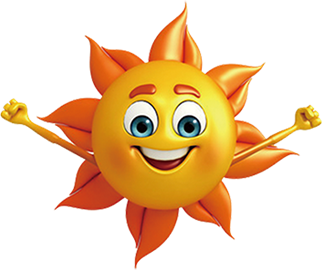 c. Chỉnh sửa và chia sẻ 
- Đọc diễn cảm bài thơ theo đúng giọng điệu.
- Dùng bảng kiểm để kiểm tra và sửa lại bài thơ đảm bảo đúng luật của thể thơ lục bát.
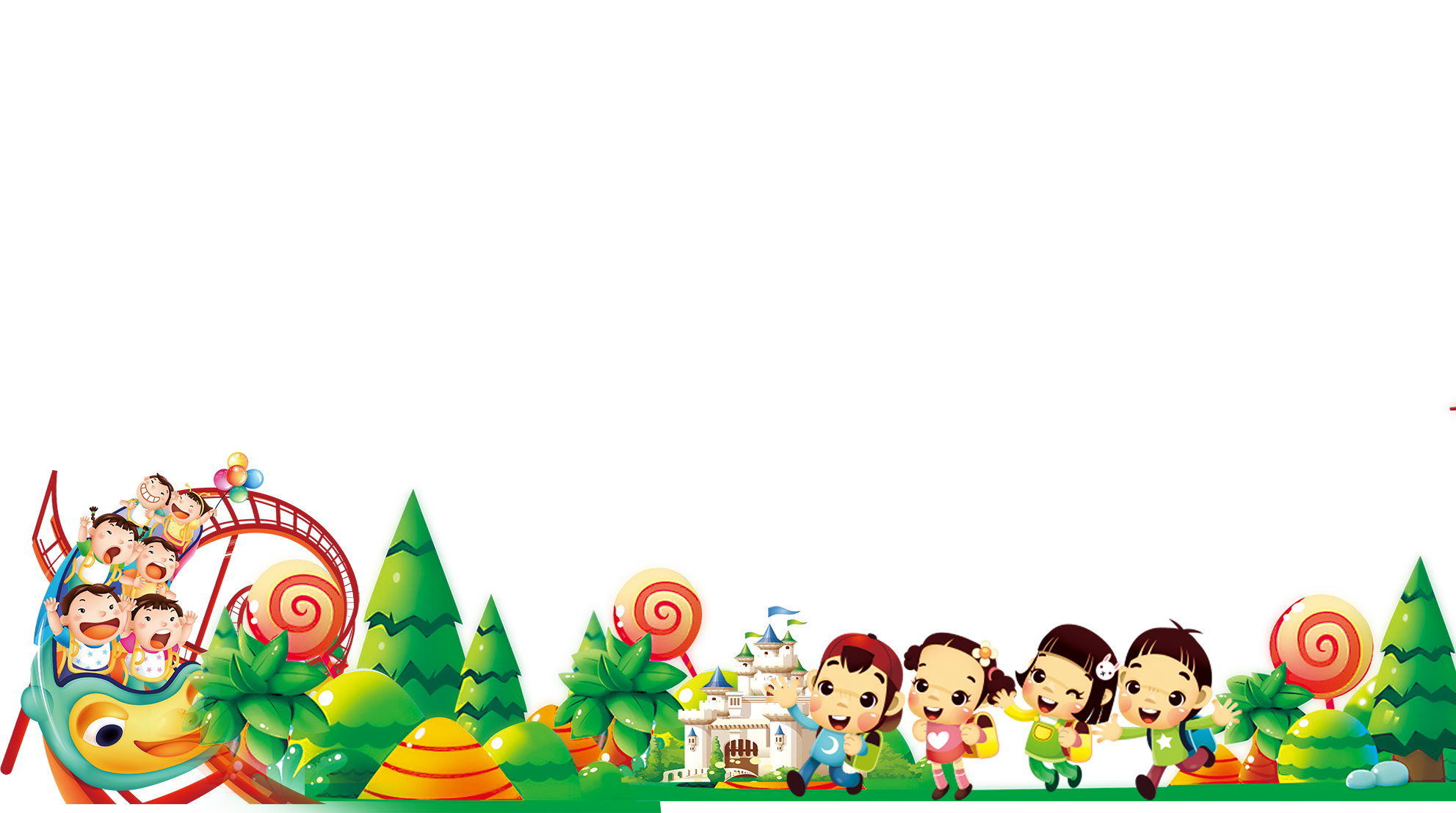 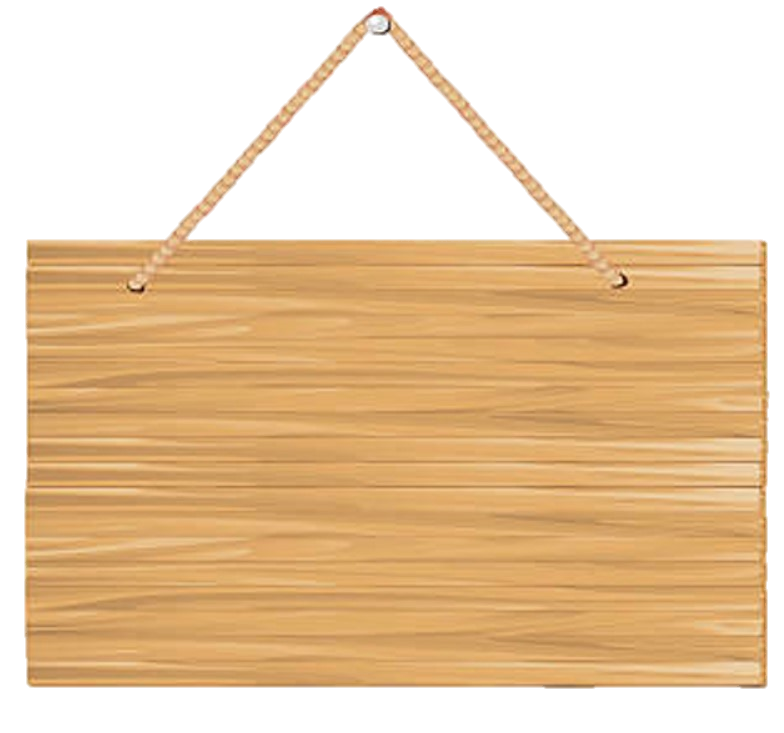 LUYỆN TẬP
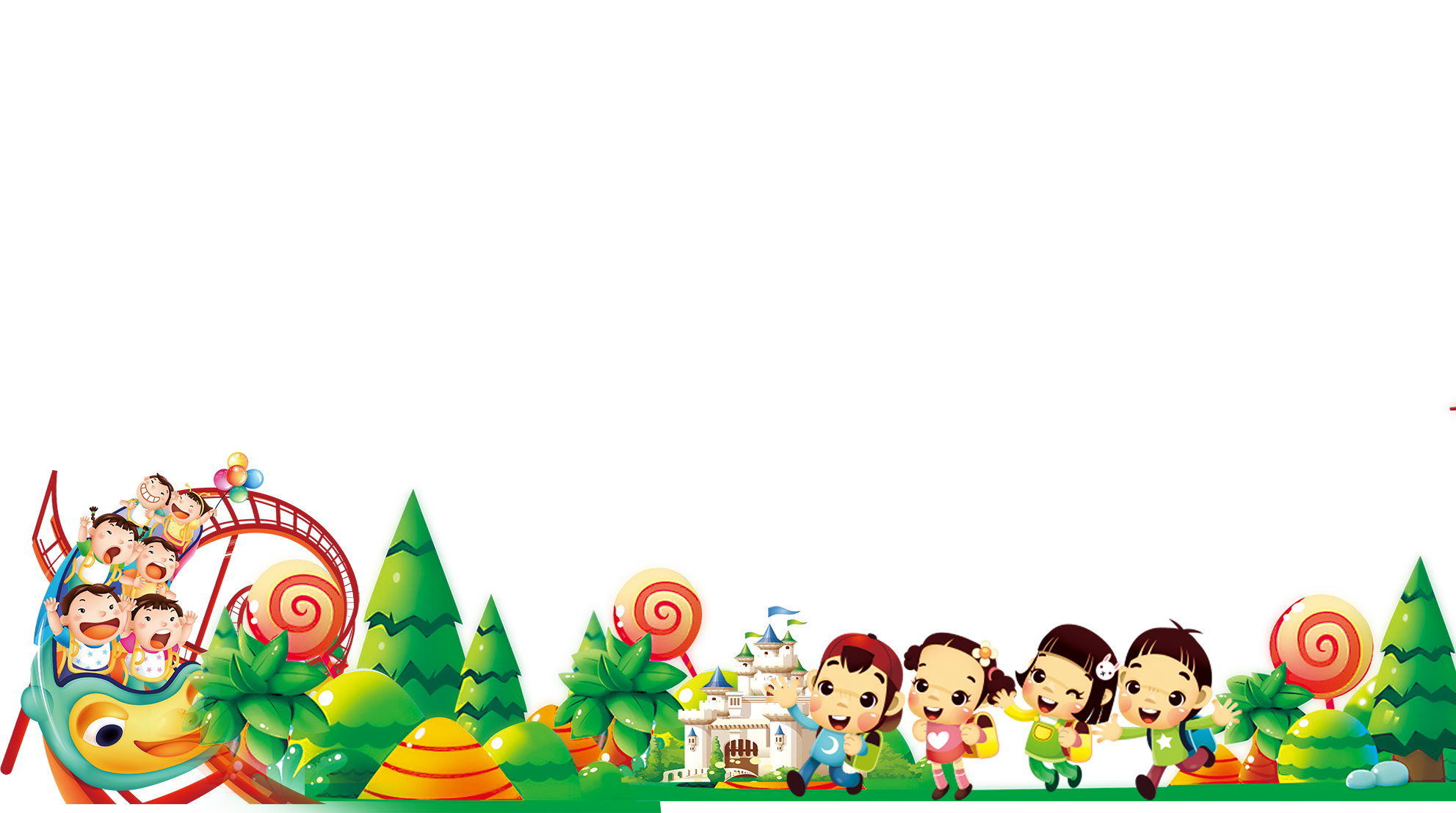 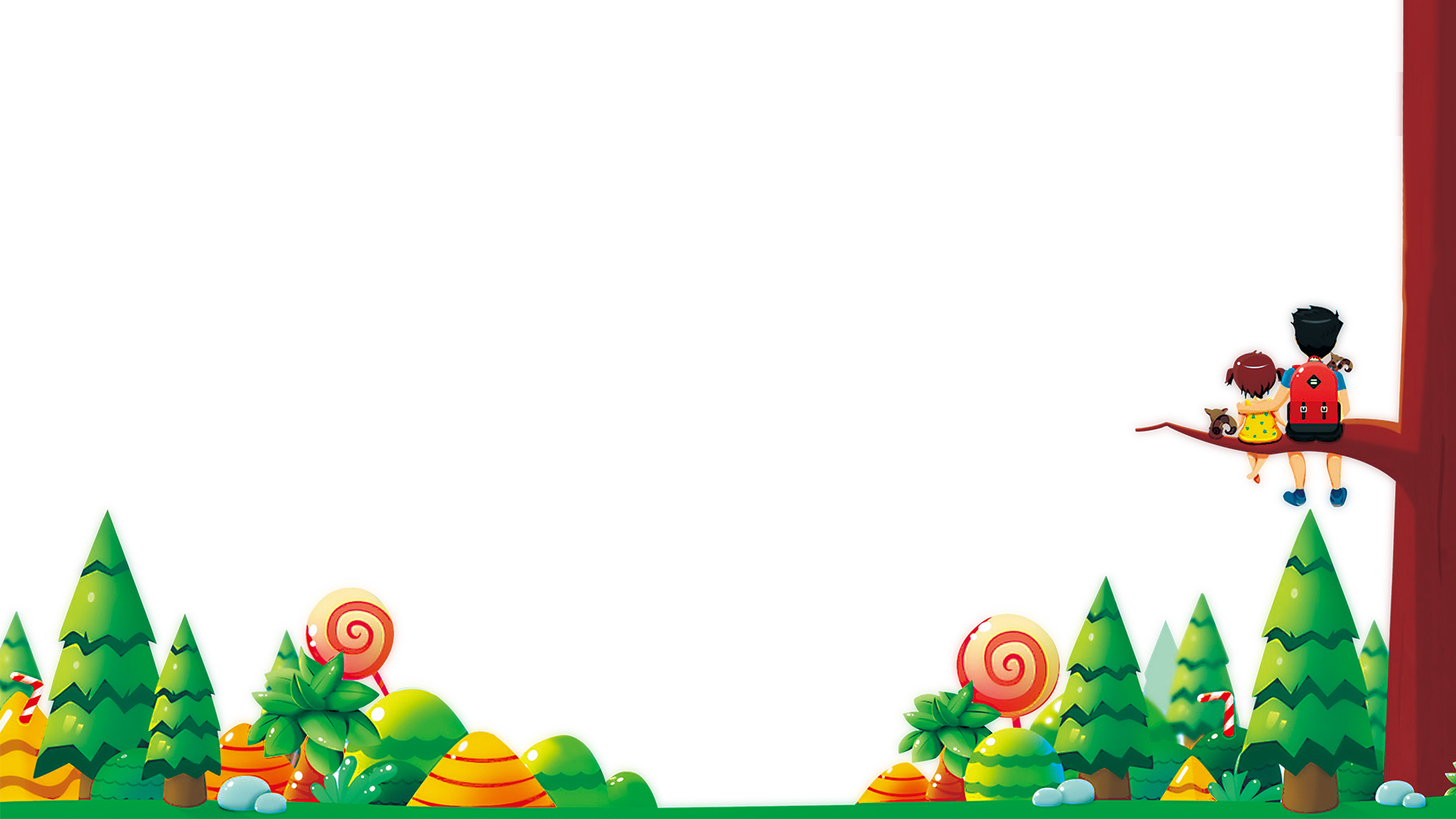 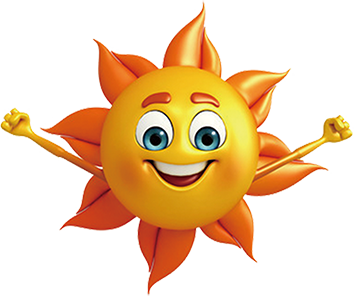 CHÚC 	   CÁC    EM    HỌC    TỐT!
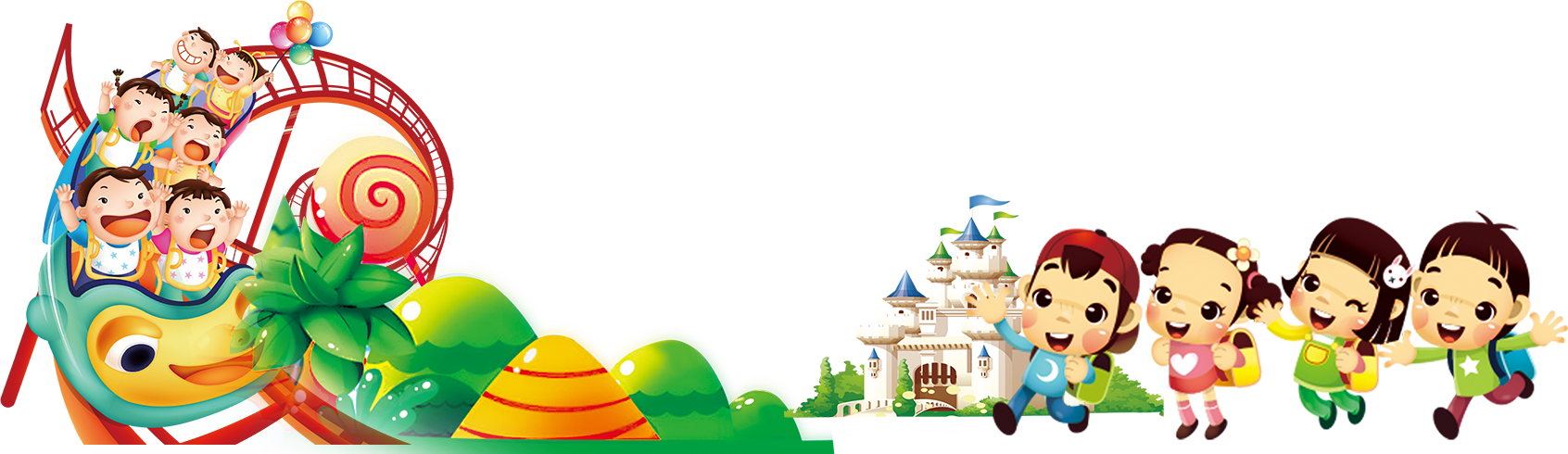